Педагогический проект«Развитие коммуникативной компетенции учащихся на основе использования краеведческого материала на уроках русского языка и литературы»
Автор: Пудикова Людмила Владимировна, учитель русского языка и литературы МБОУ «СОШ№5» г. Нижневартовска ХМАО-ЮГРЫ
Визитная карточка
Стаж работы
29 лет
Стаж работы в МБОУ «СОШ№5» – 28 лет.
Образование – высшее, Тобольский государственный педагогический институт, 1979
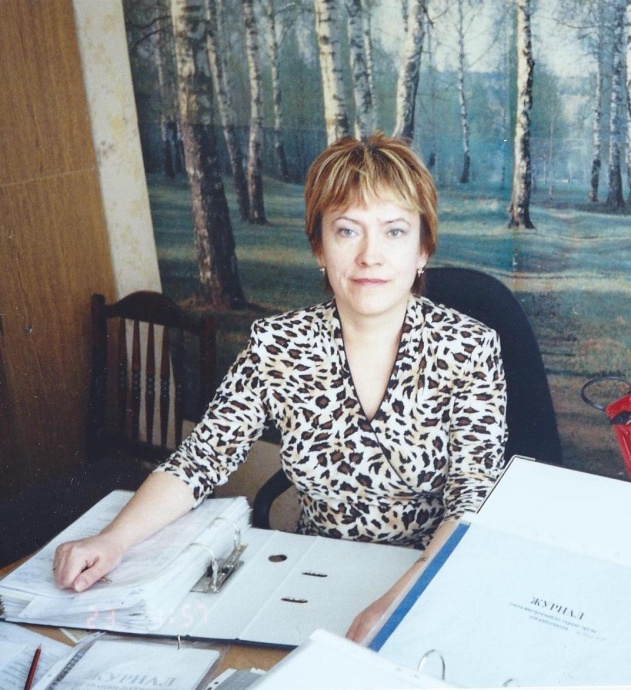 Награды:
Нагрудный знак «Почетный работник общего образования Российской Федерации» за заслуги в области образования, 2006 год.
Актуальность проекта
Актуальность проекта обусловлена:
возрастающими требованиями к уровню овладения знаниями и  коммуникацией учащимися  современной средней общеобразовательной школы;   повышенным интересом к поиску эффективных средств обучения и к развитию межкультурной коммуникации;
отсутствием конкретных пособий для внедрения регионального компонента конкретно в нашем регионе.
Актуальность проекта для МБОУ «СОШ№5» состоит в том, что он реализуется в рамках «Программы развития школы», «Программы воспитательной работы школы».
Актуальность проекта  для города и региона заключается  в том,  что данная система обучения не замыкается на рамках конкретного образовательного учреждения, а может служить результатом интегрального взаимодействия образовательных учреждений целого региона. В результате подобного взаимодействия объединяются усилия всех педагогов всех образовательных учреждений.
Инновационность
Инновационность данного опыта заключается в формировании у школьников не только знаний, но и компетенций, способствующих их адаптации в окружающем социуме.
Новизна заключается в том, что он реализуется через авторский образовательный модуль по применению на уроках краеведческого материала.
Цель проекта:
создание  условий  для  реализации      краеведческого материала на уроках русского языка и литературы как средства развития коммуникативных компетенций.
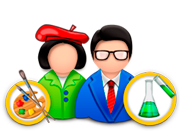 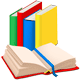 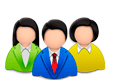 Задачи проекта:
изучить и проанализировать психолого-педагогическую литературу по данной теме;
разработать образовательный модуль по применению краеведческого материала на уроках русского языка и литературы;
сформировать банк исследовательских и проектных работ учащихся;
разработать авторскую программу дополнительного образования «Мой край – Югра!»;
обобщить результаты мониторинга.
Гипотеза
процесс развития и формирования коммуникативных компетенций будет эффективен, если при организации учебной деятельности будет использован краеведческий материал.
Продукт педагогического проекта
Продукт педагогического проекта
Сборник «Творчество народов Севера»
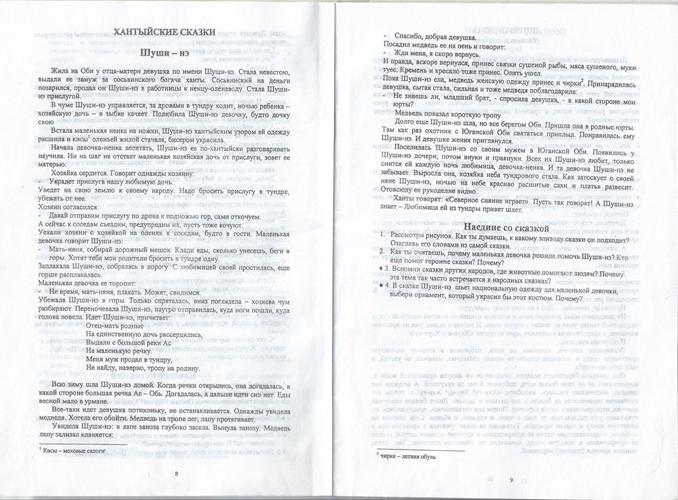 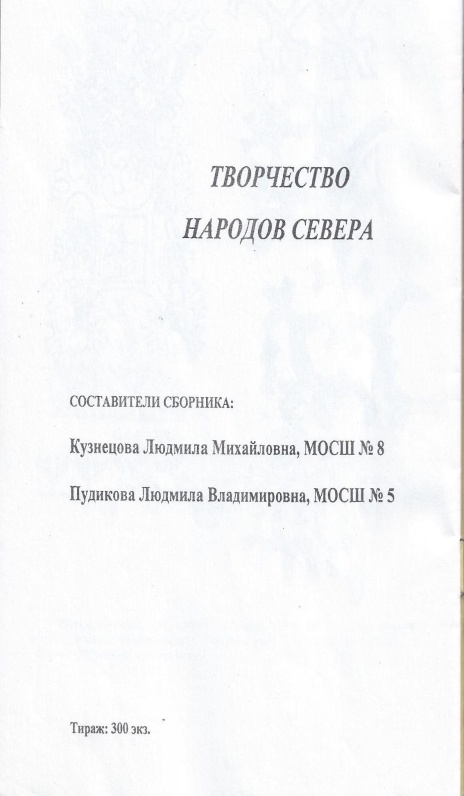 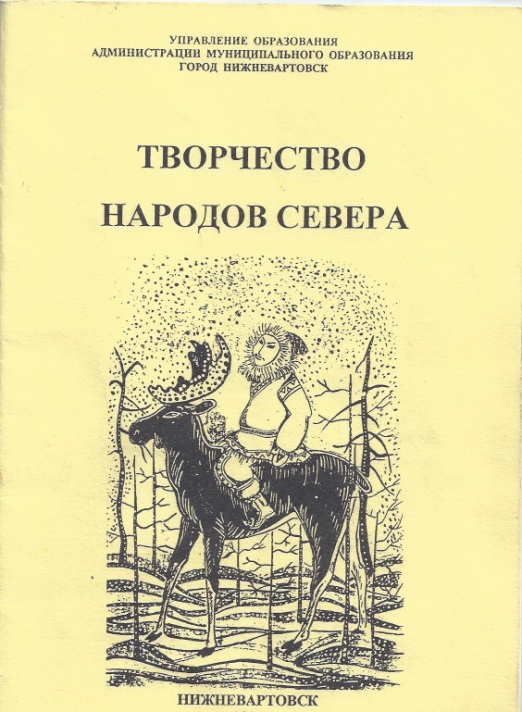 Цели и задачи литературного краеведения:
воспитывать любовь к родному краю, чувство гордости историей, культурой, традициями, достижениями своего народа;
развивать культуру чтения школьников;
развивать коммуникативные умения через освоение социокультурного пространства;
способствовать развитию индивидуальных склонностей и способностей учащихся;
формировать навыки исследовательской деятельности;
развивать речевую культуру школьников;
учить понимать и чувствовать образный язык произведений родного края;
формировать у подрастающего поколения гражданское самосознание.
Краеведческая тематика на уроках вызывает коммуникативную активность в результате следующих факторов:
учащиеся знают, о чём говорят;
учащиеся говорят о том, что им дорого.  
      Поэтому при выборе краеведческого материала учитываются:
реальность материалов для учащихся, т.е. учащиеся должны точно представлять, о чем идет речь;
заинтересованность учащихся в данном материале;
неполнота информации о данном материале;
привязанность данного материала к программной теме;
социализирующая ценность данного материала;
тесный контакт с родителями учащихся в выполнении заданий.
Дидактический материал
1.Составление небольших устных и письменных рассказов о своей семье, дедушках и бабушках, нашем городе, округе, области («Я и моя семья», «О чем поведала старая фотография», «Улица, на которой я живу», «Имя моего города».) Эти задания ребята выполняли охотно, привлекая своих родителей, дедушек и бабушек, старожилов города. 
2. Разработка исследовательских работ и социальных проектов на основе краеведческого материала.
3. Составление текстов по различным темам русского языка на основе краеведческого материала.
4. Работа с текстами (анализ) писателей ХМАО-Югры.
Мероприятия, проводимые в рамках предметных недель:
«ХМАО – центр культуры северных народов», «Экология и человек», «На службе здоровья человека Севера»:
«Русский Север  - сокровищница народной культуры» (устный журнал);
«Памятники истории и культуры родного края» (заочная экскурсия);
«Лирика нижневартовских поэтов  (литературный альманах);
КВН между командами родителей и учащихся «Моя малая родина»;
 «В краю оленьих троп. Быт, традиции» (библиотечный урок).
Формы использования краеведческого материала на уроках русского языка:
Словосочетания, предложения, тексты, тематически ориентированные на природу, материальную и духовную культуру ХМАО-Югры, но и языковой материал: топонимику местности, фольклор народов, проживающих в ХМАО- Югре, отрывки из произведений местных поэтов и писателей. 
2. Исследовательские работы  по топонимике: название городов, сел, поселки, улиц, озер и рек.
3. На уроках развития речи  даю ребятам задание: написать сочинение- миниатюру на тему «Мой любимый уголок города» или «Улица, на которой я живу».
Исследовательские и проектные работы:
«Честь и достоинство в менталитете русского народа на примерах истории и литературы».
«Сказки и загадки. Отражение в них жизни русского народа и народов Севера»
«Топонимика рек и озер ХМАО- Югры».
«Экскурсия по ХМАО- Югре»
«Литературные места моего города»
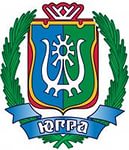 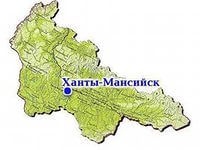 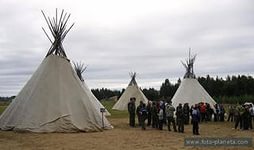 Ресурсы
План реализации проекта
Результативность
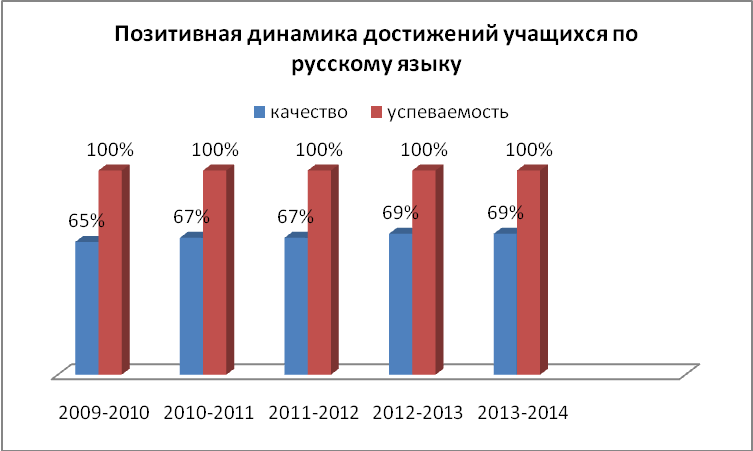 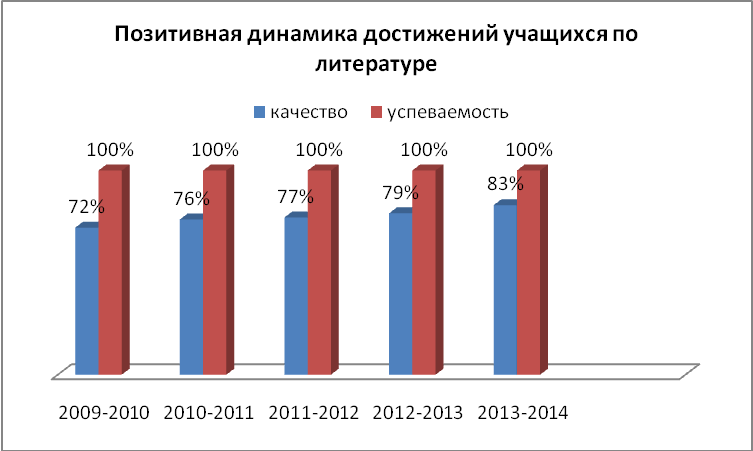 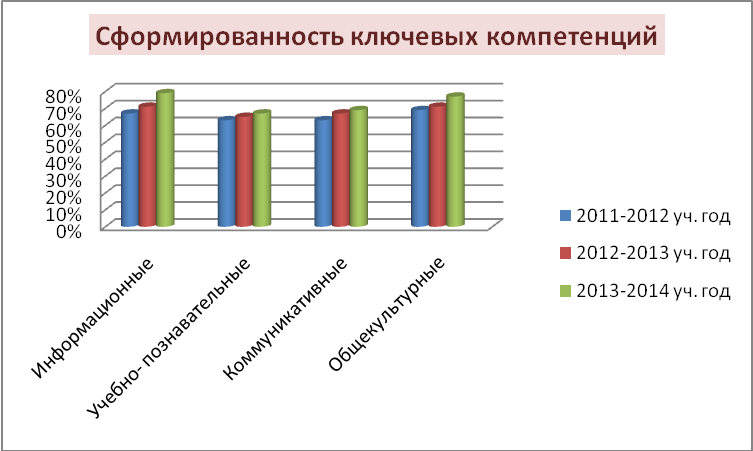 Результативность
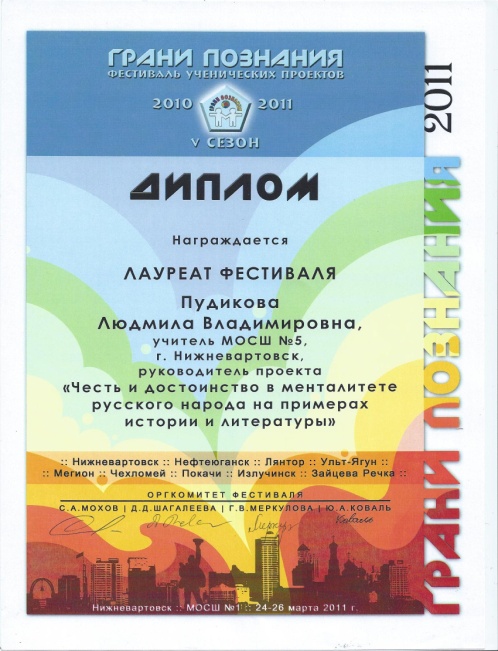 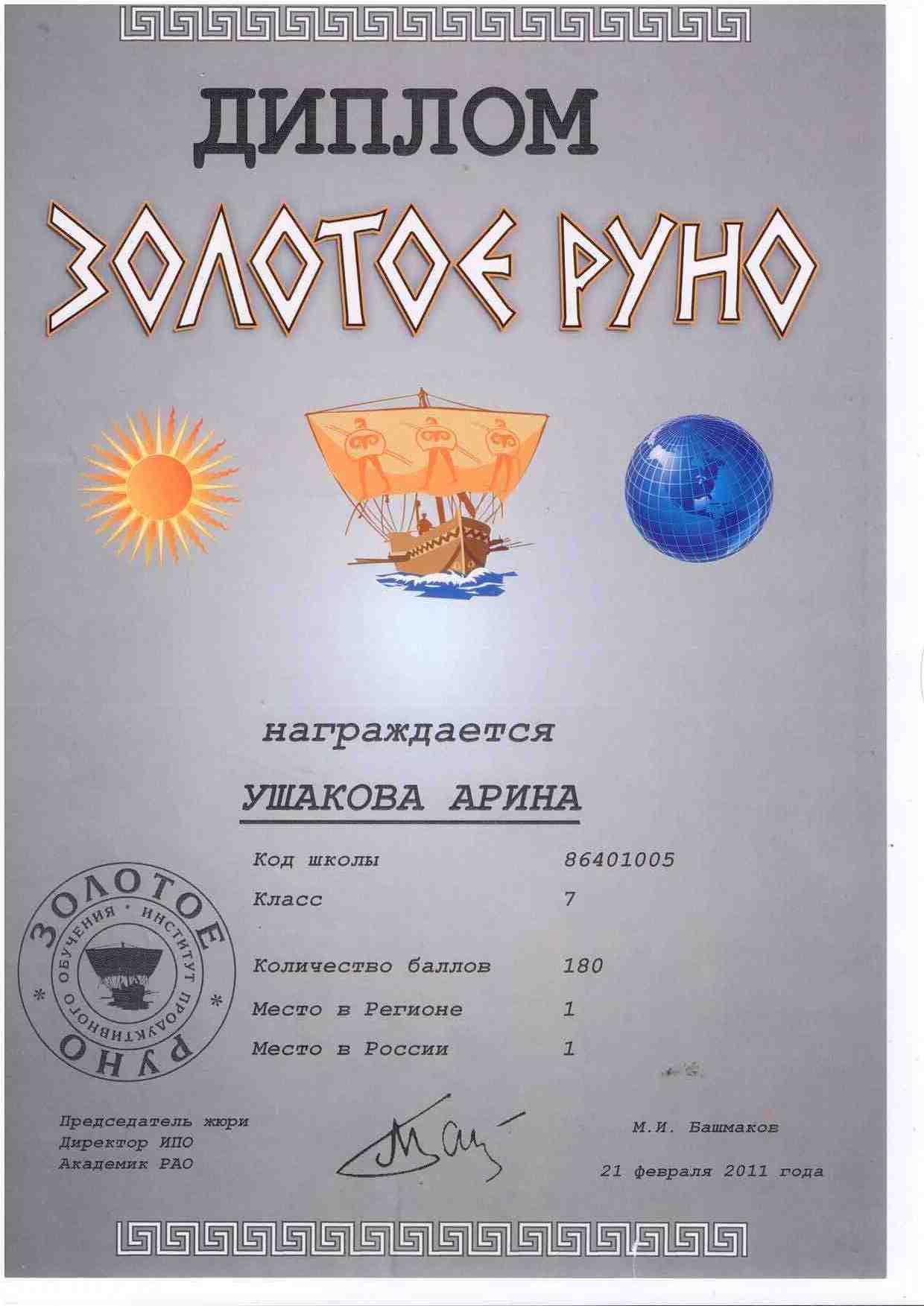 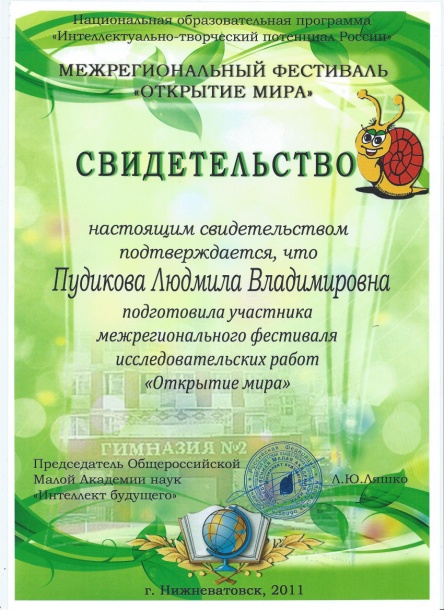 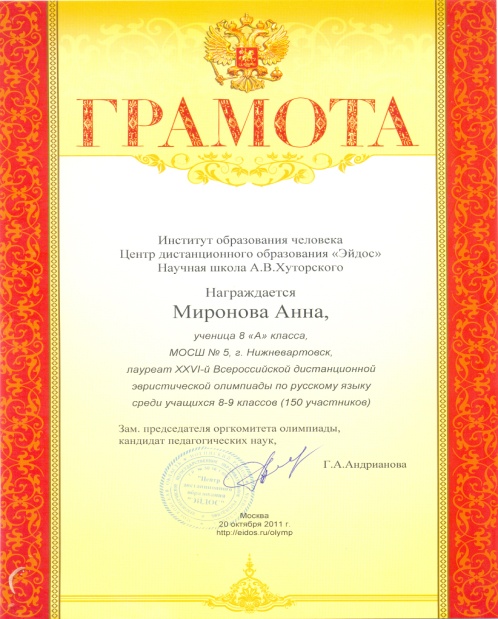 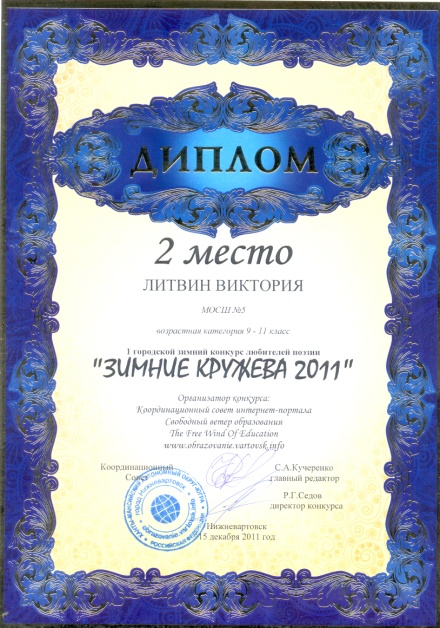 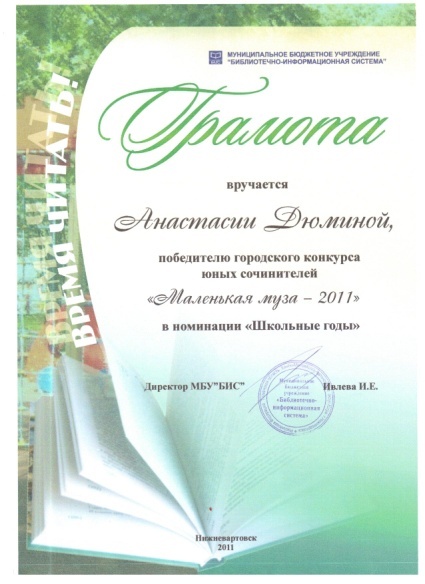 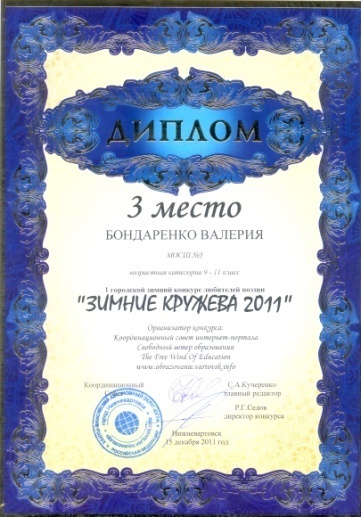 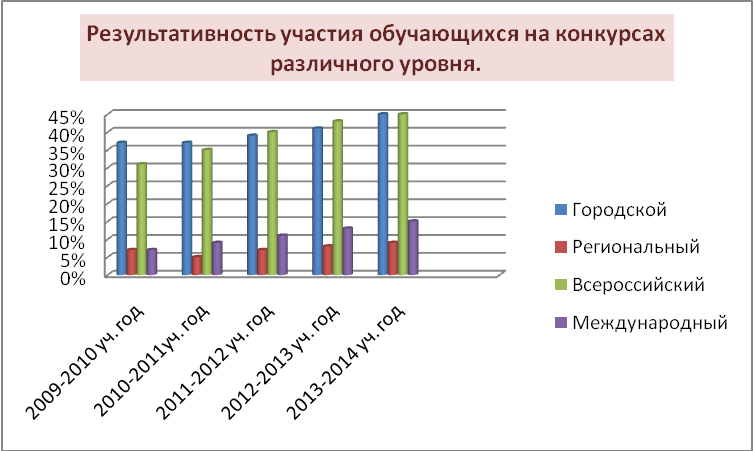 Воспроизводимость педагогического проекта
На портале «Социальная сеть работников образования» nsportal.ru имею мини - сайт учителя Пудиковой Л.В.
В 2011 году выступила на школьном методическом объединении докладом по теме «Изучение краеведческого материала на уроках литературы» и презентовала брошюру «Творчество народов Севера».  
 Руководила пунктом проведения ЕГЭ в г. Нижневартовске.
Работала в составе жюри межрегионального конкурса исследовательских работ «Открытие мира» в 2013 году. В 2012 году выступила с докладом на Всероссийской научно-практической конференции «Традиции и инновации в образовательном пространстве России, ХМАО-ЮГРЫ, НГГУ» от 26 марта 2012 года, г. Нижневартовск с докладом «Использование краеведческого материала на уроках русского языка и литературы как средство развития коммуникативных компетенций».
Принимала участие с детьми в работе III Окружной научной конференции «Новое поколение и Общество знаний» 1 ноября 2013года, г. Сургут.
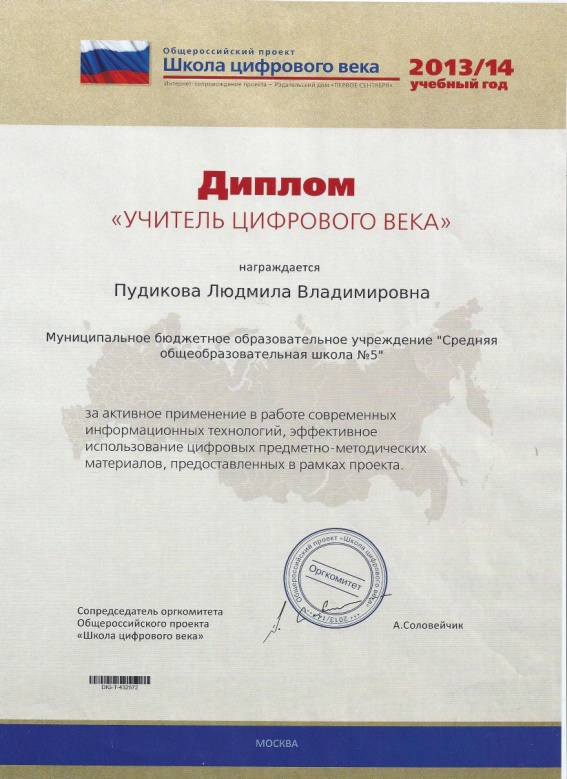 Перспективы дальнейшего развития проекта
В перспективе 
создание брошюры по  обобщению опыта использования краеведческого литературного материала. 
Разработка занятий  по русскому языку с использованием краеведческого материала. 
Создание сайта для публикации методической копилки и работы с учениками по формированию их ключевых компетенций.
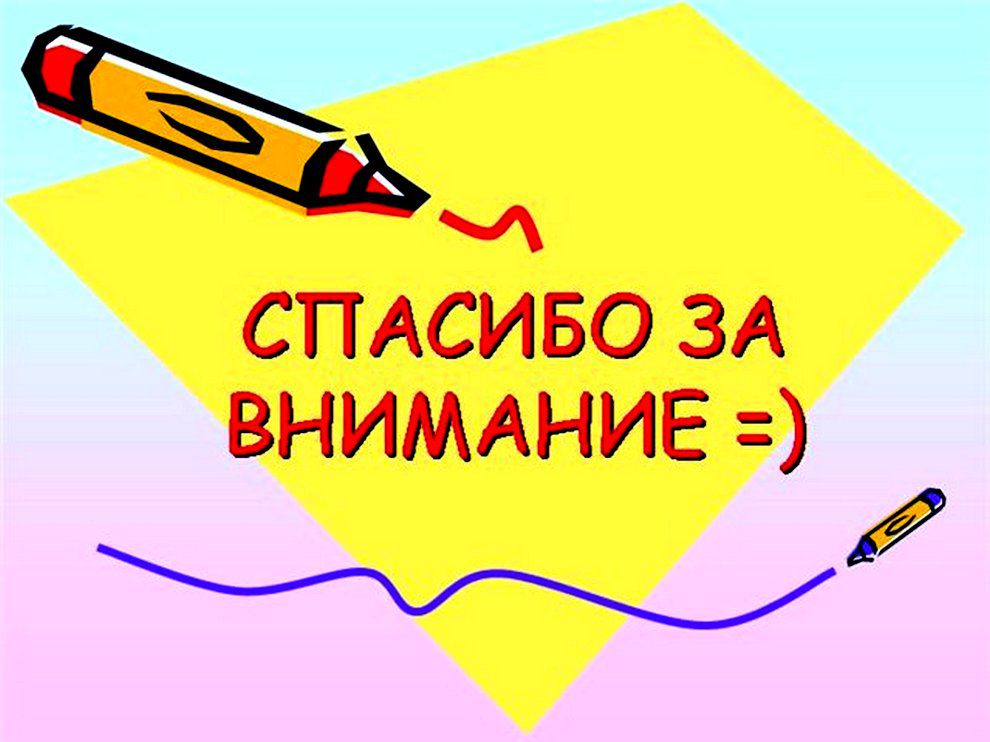